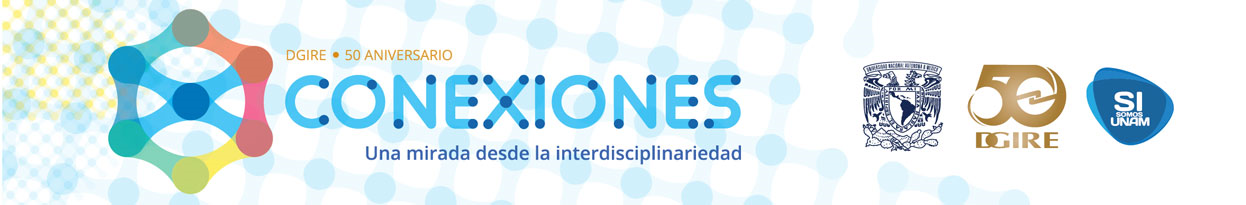 Liceo Mexicano Japonés, A.C.  Preparatoria Clave 1231
Equipo 45° año
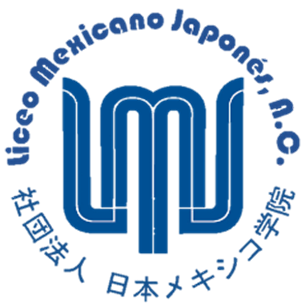 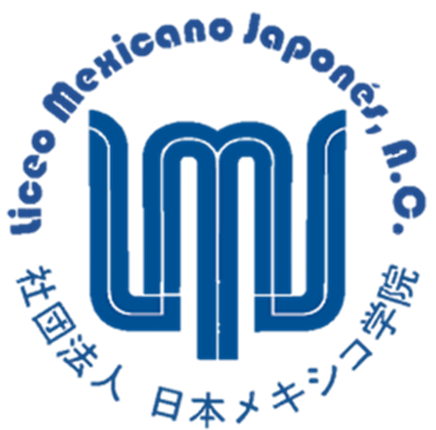 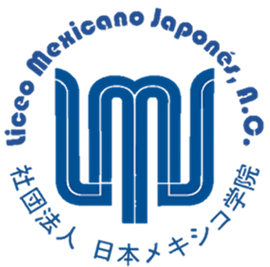 Ciclo escolar  de implementación del proyecto
 2018-19
Fecha de inicio:    31 de agosto de 2018

Fecha de término:    09 de mayo de 2019
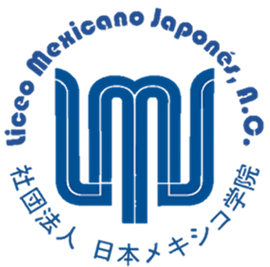 Título del proyecto
¡ SÁLVATE DE TU HERENCIA!
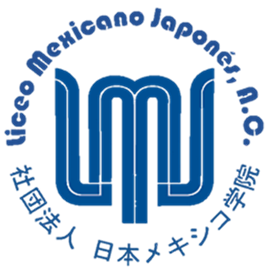 INTRODUCCIÓN

El presente proyecto pretende que nuestros alumnos detecten factores de riesgo de las principales causas de enfermedad en México y con ello poder diseñar un plan de trabajo en el cual se elaboren diversas estrategias encaminadas a involucrarlos en este proceso de prevención oportuna.
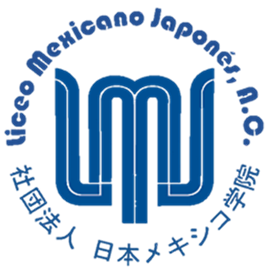 OBJETIVO


Desarrollar una actitud crítica sobre la importancia del cuidado de su cuerpo  para tomar  decisiones asertivas y prevenir problemas de salud; con estos elementos podrán  detectar  factores de riesgo de las principales enfermedades en México.
OBJETIVOS ESPECÍFICOS 
           DE CADA  ASIGNATURA
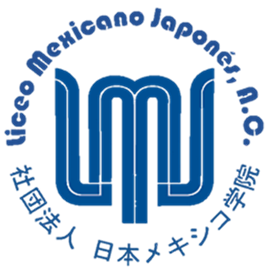 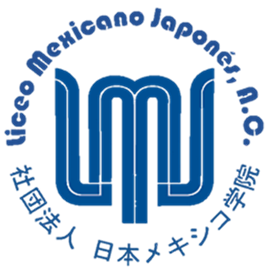 8. ACTIVIDAD INTERDISCIPLINARIA DE INICIO
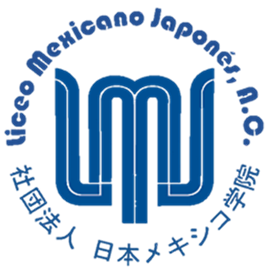 Las tres i: información, indagación, investigación
Objetivo: conocer los aprendizajes previos de los estudiantes para con base a ellos se realice una exploración sobre el tema. 
Grado: 4°, 5° y 6° de Preparatoria 
Fechas : 31 de agosto a 28 de septiembre de 2018.
Justificación: es importante conocer los conocimientos que los alumnos tienen sobre los temas a tratar ya que esto dará relevancia al proyecto.
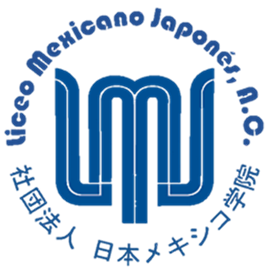 ACTIVIDAD INTERDISCIPLINARIA DE INICIO


El problema del peso no es sólo estético: compromete de manera seria la salud.
El sobrepeso y la obesidad están siempre vinculados con deficientes hábitos dietéticos, con escasa o nula actividad física (sedentarismo), en muchas ocasiones con ingesta de alcohol, relacionados también con la imagen física de la persona y sus problemas de integración social como hechos predominantes. 
¿Conoces cuáles son las consecuencias comunes que ocasionan  los malos hábitos higiénicos y dietéticos a la salud?
3ª Semana de curso: se explica, en cada una de las sesiones de asignaturas implicadas la intención del proyecto interdisciplinario, sesiones en las que se implementará y productos a desarrollar.
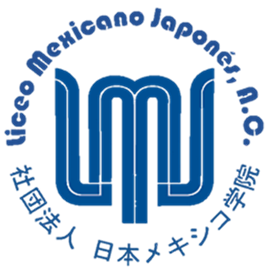 RESULTADOS, ANÁLISIS Y TOMA DE DECISIONES
DE LA ACTIVIDAD

 Los estudiantes lograron investigar exhaustiva de los factores de riesgo de las principales enfermedades en México.
Elaboraron de mapas conceptuales para destacar conceptos clave.
Realizaron un cronograma para una planeación de actividades y personas designadas para cada una de ellas en el desarrollo del proyecto.
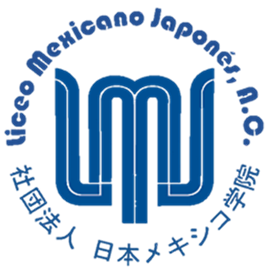 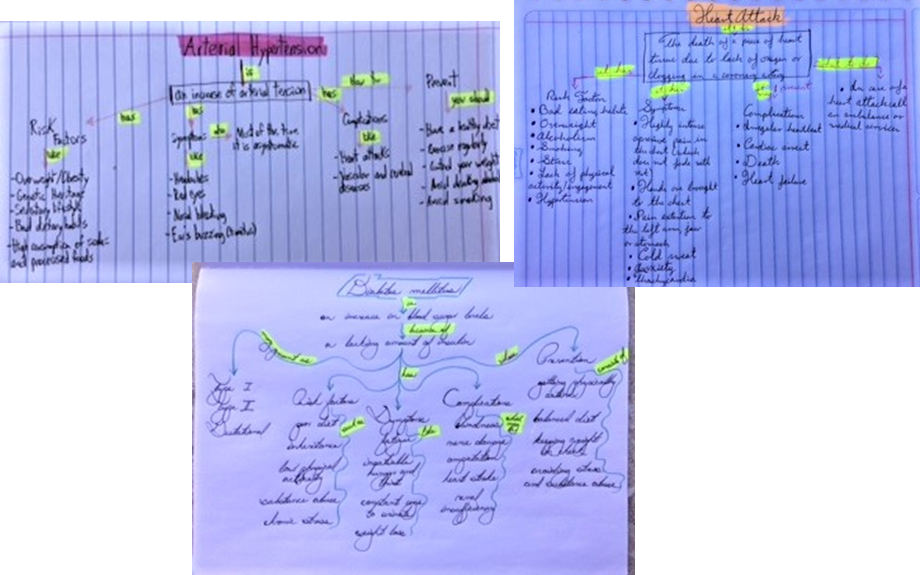 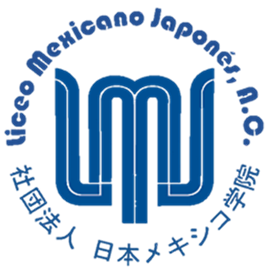 9. ACTIVIDAD INTERDISCIPLINARIA DE DESARROLLO
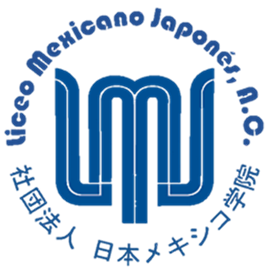 RECONOCE TUS RIESGOS DE SALUD
Objetivo: medir e identificar los factores de riesgo de enfermedades frecuentes en nuestro país para reflexión en cambio de hábitos higiénico- dietéticos.
Grado: 4°, 5° y 6° de Preparatoria 
Fechas : 01 de octubre de 2018 a 19 de enero de 2019.
Justificación: es fundamental detectar eventos que puedan desarrollar enfermedades para propiciar cambios de estilo de vida sano.
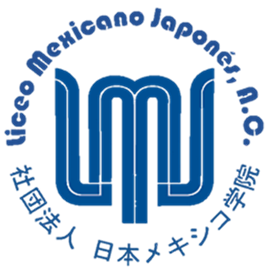 ACTIVIDADES INTERDISCIPLINARIAS DE 
    FASE DE DESARROLLO DEL PROYECTO
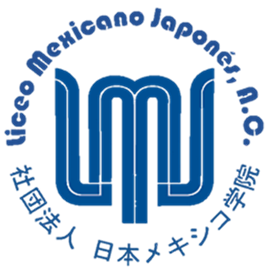 ACTIVIDADES INTERDISCIPLINARIAS DE 
  FASE DE DESARROLLO DEL PROYECTO
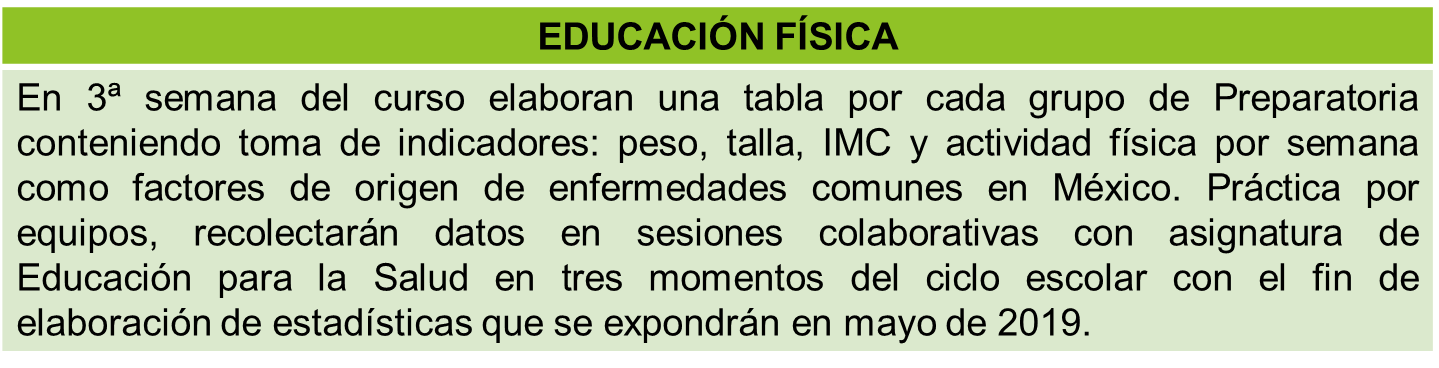 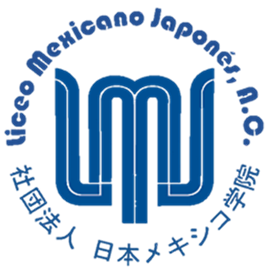 ACTIVIDAD POR ASIGNATURA DE LA 
                   FASE DE DESARROLLO
EDUCACIÓN PARA LA SALUD
Medición y recolección de datos. Elaboran tabla de indicadores como talla, peso, IMC, circunferencia abdominal, glicemia en ayuno, frecuencia de actividad física, tabaquismo, ingesta de alcohol y frecuencia para determinación de factores de riesgo por grupo y comparativa en 3 momentos del ciclo escolar (inicio, medio final del ciclo escolar). Análisis de resultados mediante estadísticas.
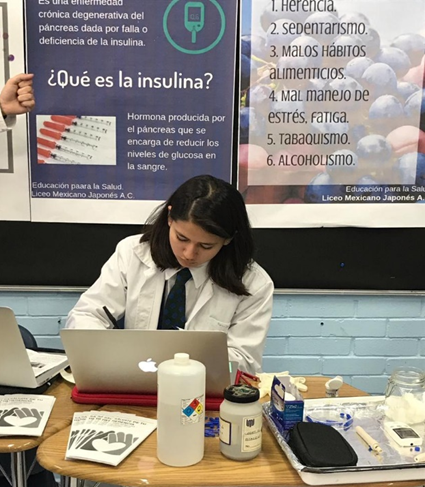 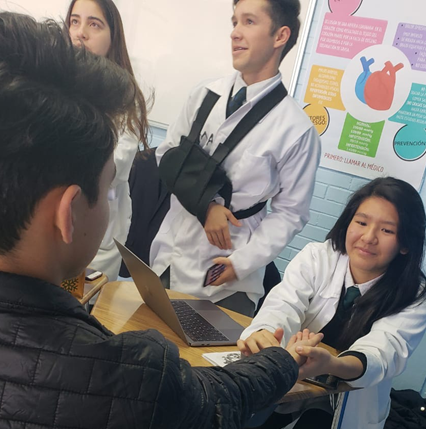 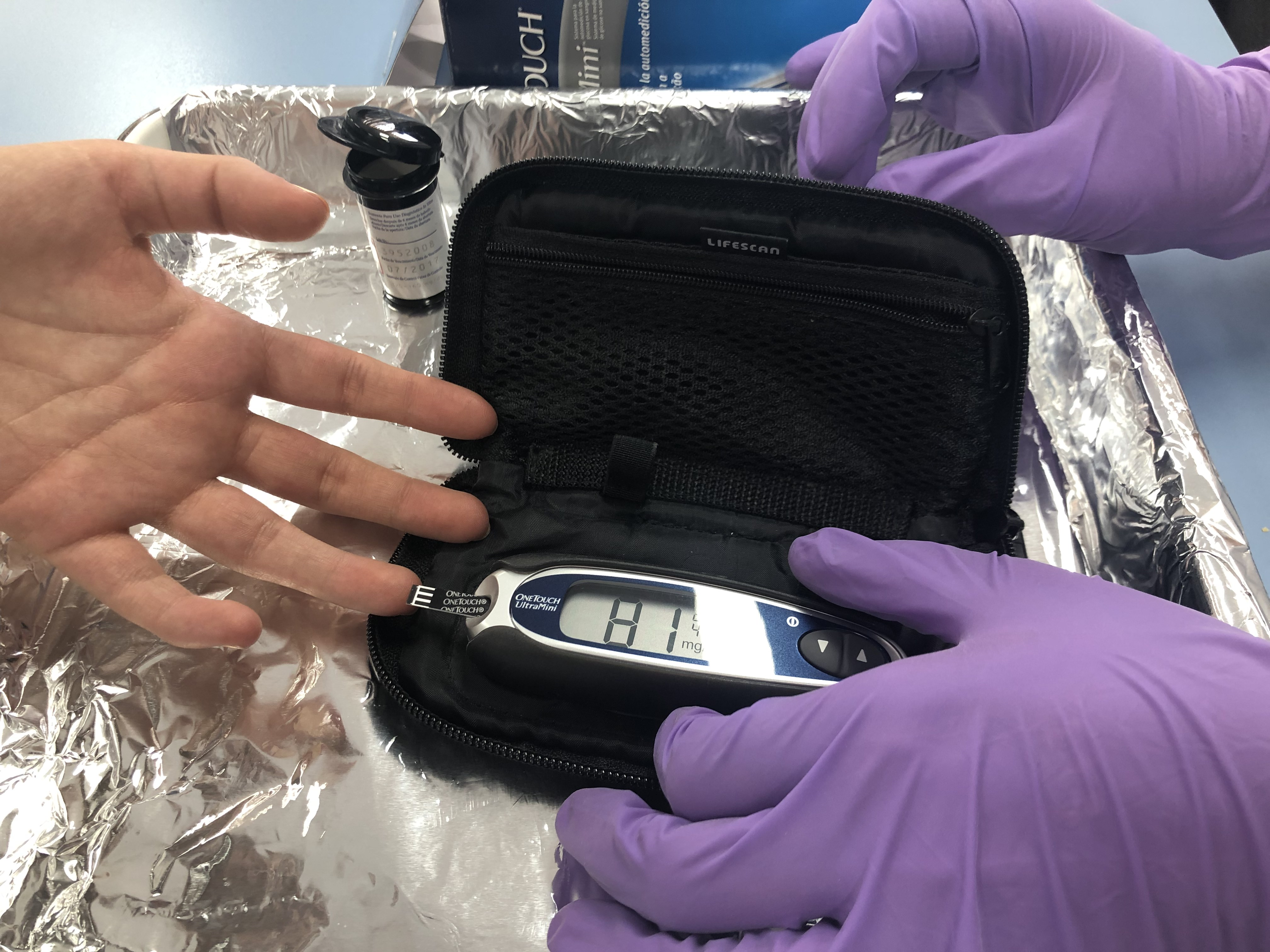 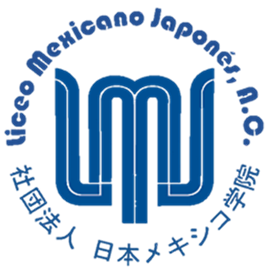 ACTIVIDAD POR ASIGNATURA DE LA 
                   FASE DE DESARROLLO
EDUCACIÓN  FÍSICA
Se invitó a la audiencia a participar en toma de indicadores de factores de riesgo: peso, talla, IMC, determinación de glucosa en sangre, toma de tensión arterial, frecuencia cardiaca y actividad física que les permita continuar con estadísticas iniciadas en Educación física para detectar factores de riesgo de enfermedad en la comunidad del LMJ.
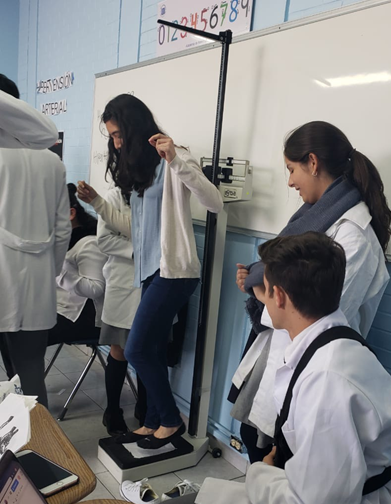 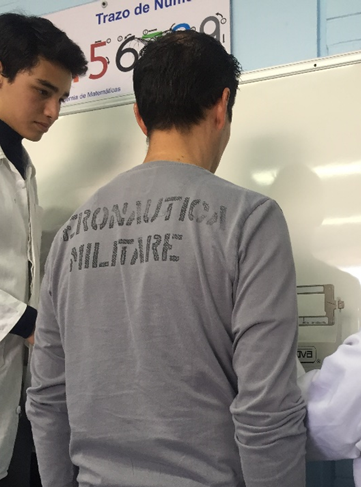 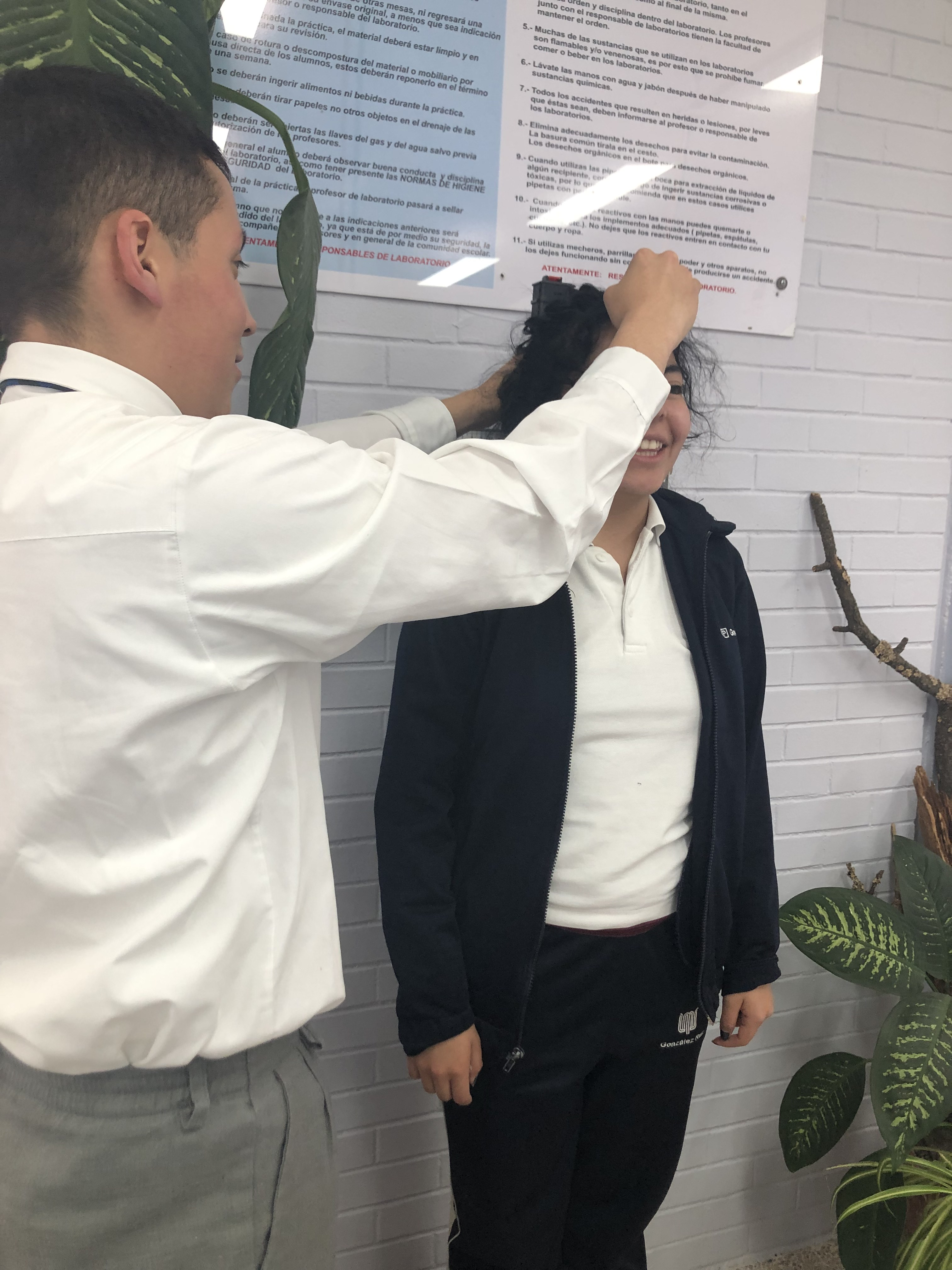 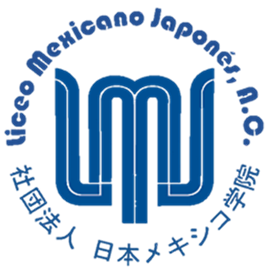 ACTIVIDAD POR ASIGNATURA DE LA 
FASE DE DESARROLLO
INGLÉS
Investigación previa con base a artículo para elaboración de mapa conceptual de las 3 principales patologías en México. Exposición breve en inglés  en evento institucional Bunkasai 2019 que se lleva a cabo el 19 de enero.
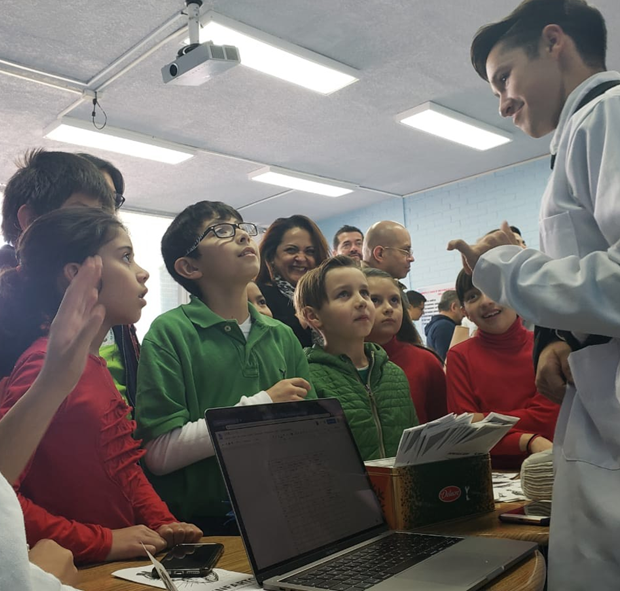 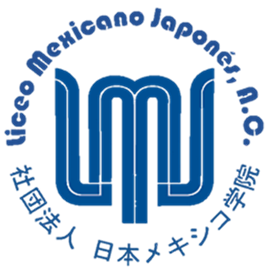 ACTIVIDAD POR ASIGNATURA DE LA 
                   FASE DE DESARROLLO
EDUCACIÓN ESTÉTICA Y ARTÍSTICA: ARTES PLÁSTICAS
Presentación de infografías creadas en clase de Artes plásticas así como proporcionando folletos informativos (trípticos) de las tres enfermedades investigadas en Educación para la Salud.
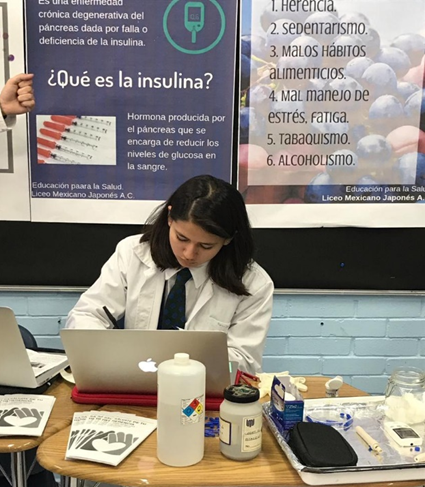 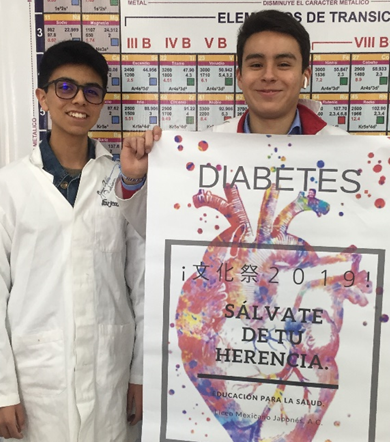 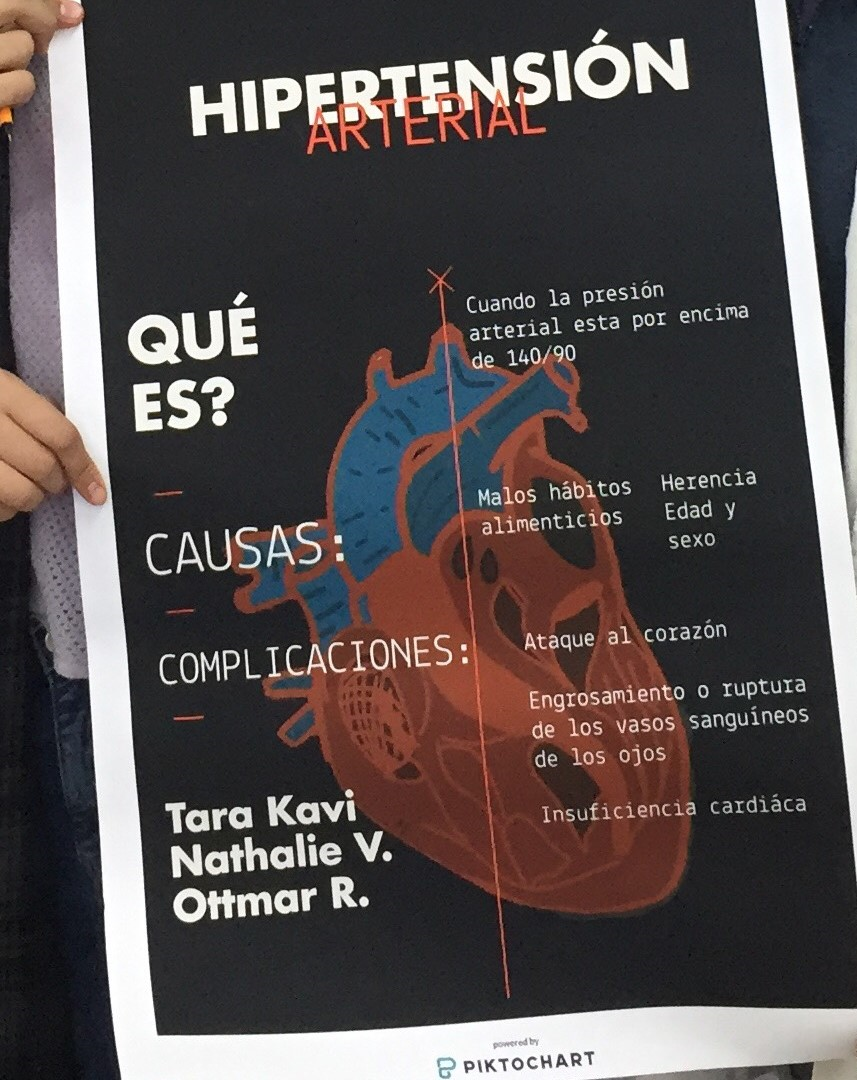 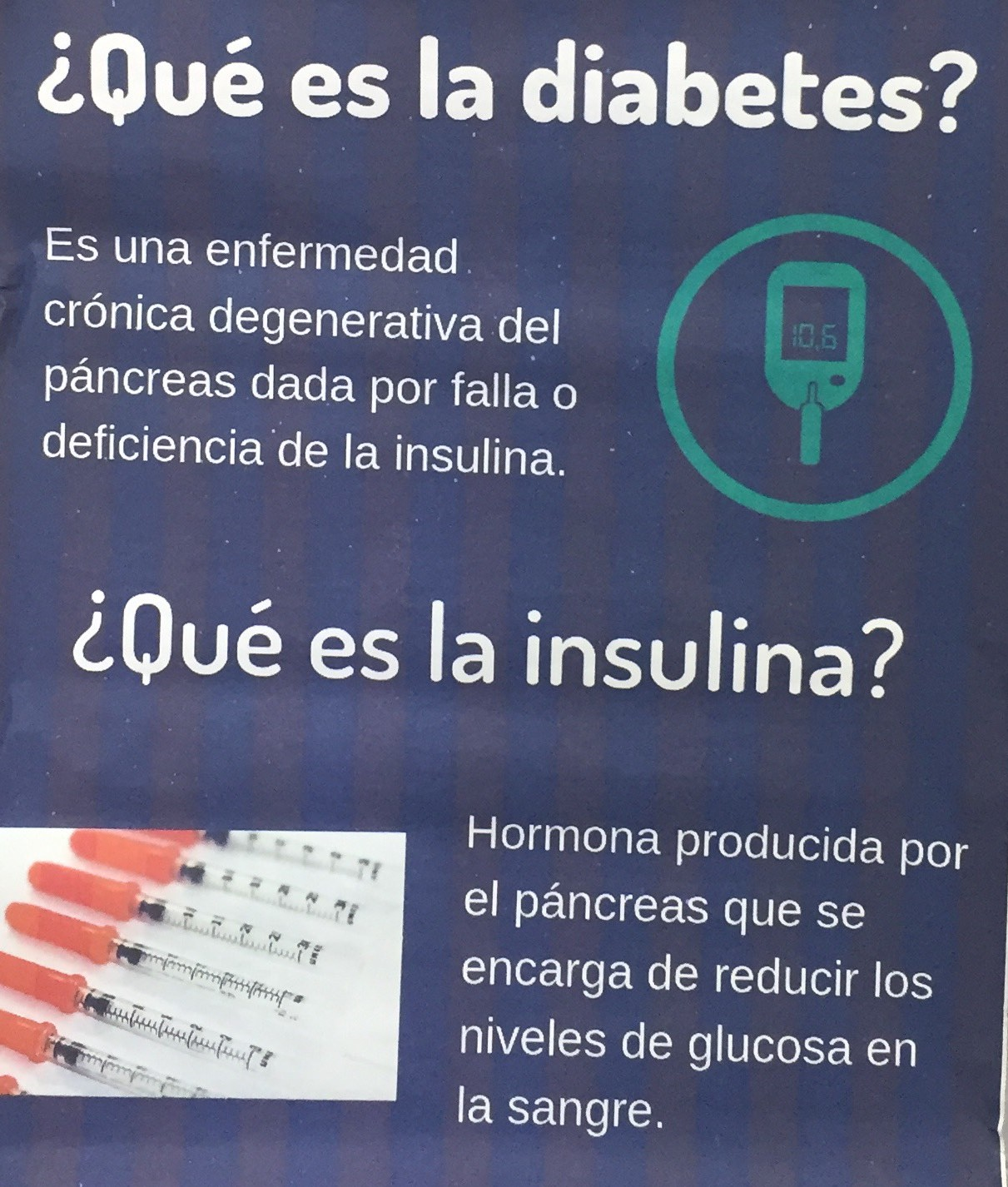 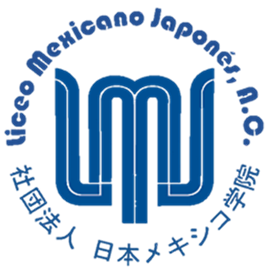 RESULTADOS, ANÁLISIS Y TOMA DE DECISIONES
DE LA ACTIVIDAD

 Los estudiantes  aprendieron a medir parámetros investigados con los que reconocieron indicadores de riesgo para elaborar tablas de resultados.
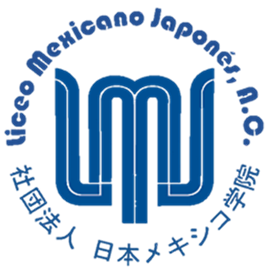 10. ACTIVIDAD INTERDISCIPLINARIA DE CIERRE
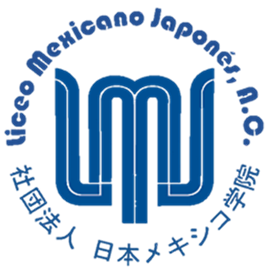 RECOLECCIÓN DE DATOS
Objetivo: recabar datos  obtenidos en exposición de evento institucional y prácticas interdisciplinarias.
 Grado: 4°, 5° y 6° de Preparatoria 
Fechas : 21 de enero a 09 de mayo de 2019.
Justificación: la elaboración de estadísticas es necesaria para difundir de manera gráfica los resultados obtenidos.
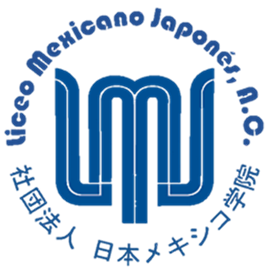 ACTIVIDAD POR ASIGNATURA DE LA 
                   FASE DE CIERRE
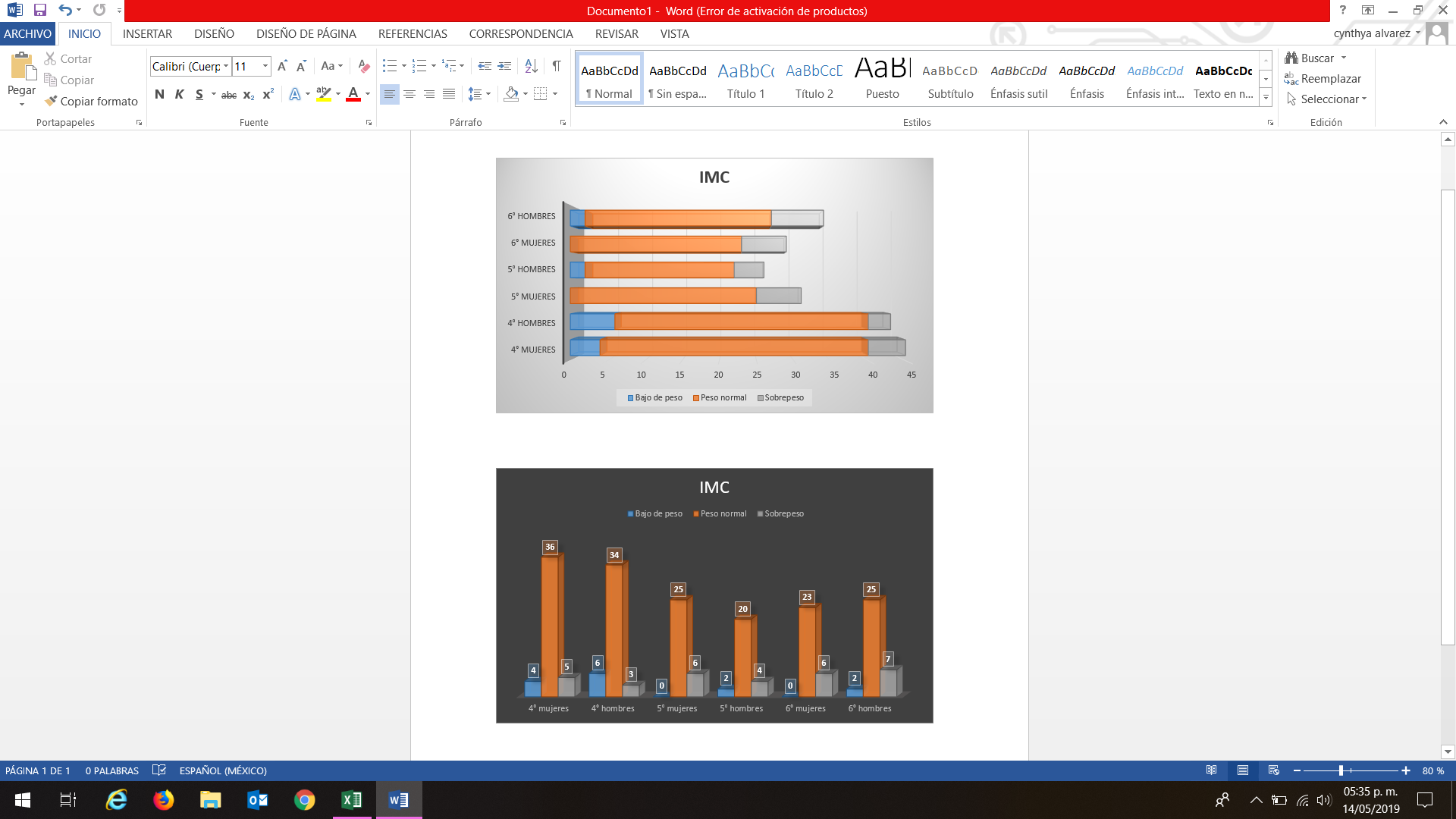 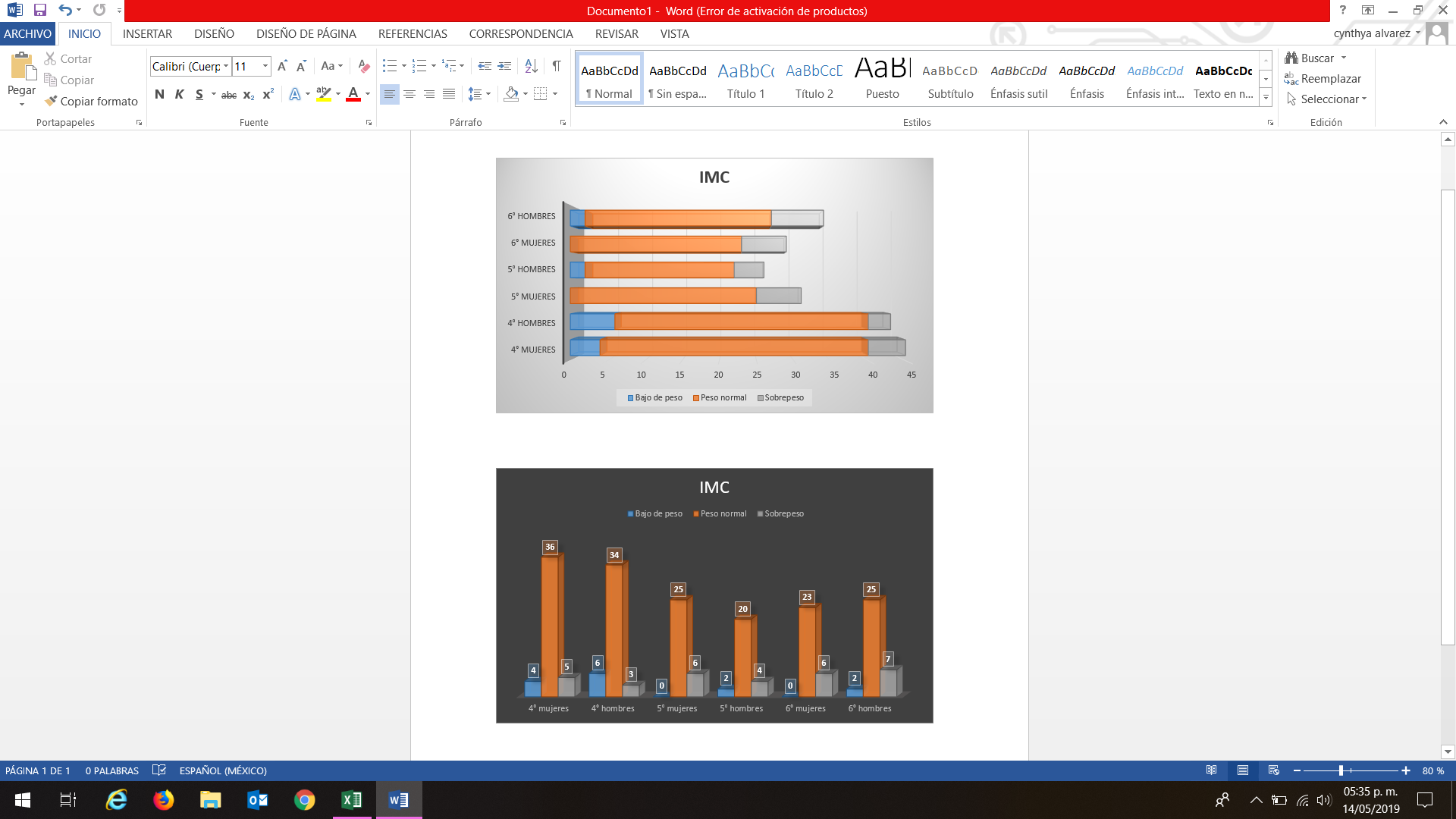 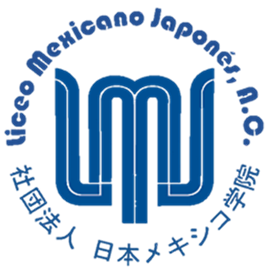 ACTIVIDAD POR ASIGNATURA DE LA 
                   FASE DE CIERRE
EDUCACIÓN PARA LA SALUD
Análisis de resultados:
Promedio de 9% de alumnos con sobrepeso
Ejercicio promedio de 3.5 días por semana
Detección de herencia positiva a Diabetes mellitus, Hipertensión arterial, Infarto al miocardio.
EDUCACIÓN  FÍSICA
EDUCACIÓN ESTÉTICA Y ARTÍSTICA: ARTES PLÁSTICAS

Recolección de datos
Elaboración de estadísticas

CON EL ANÁLISIS DE RESULTADOS CONCLUIMOS QUE ES IMPORTANTE LA PROMOCIÓN DE ESTILOS DE VIDA SALUDABLE PARA EVITAR APARICIÓN DE ENFERMEDADES MÁS FRECUENTES.
INGLÉS